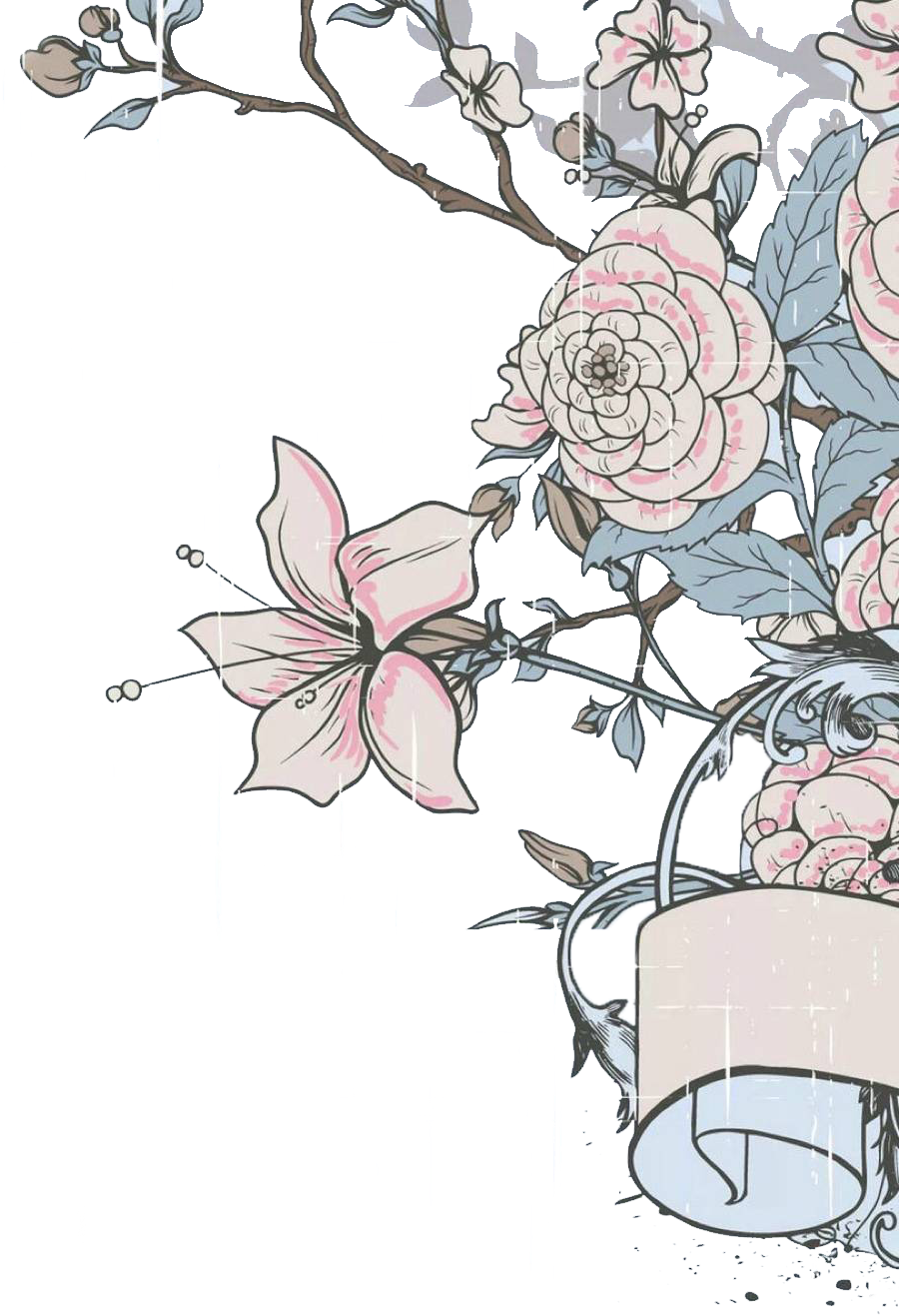 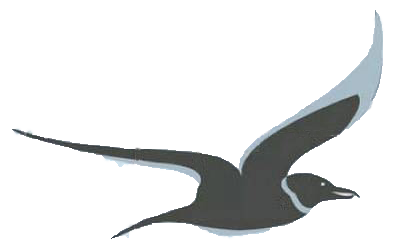 淡雅中国风教师说课模板
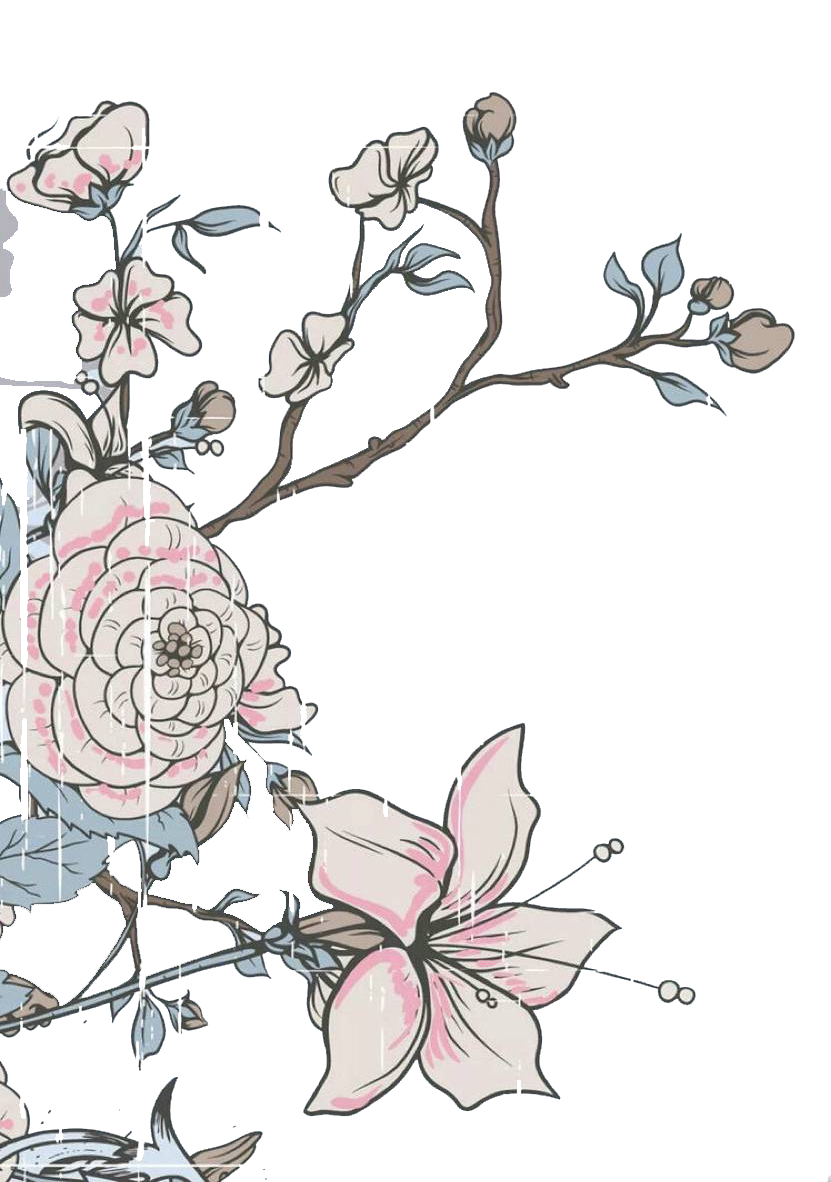 适用于教师说课、信息化教学等
汇报人：xiazaii
XX年XX月
01.教学分析
02.教学设计
目录
03.教学过程
04.教学反思
教学分析
请单击这里添加关于这部分的结论、介绍、分析等信息。请单击这里添加关于这部分的结论、介绍、分析等信息。
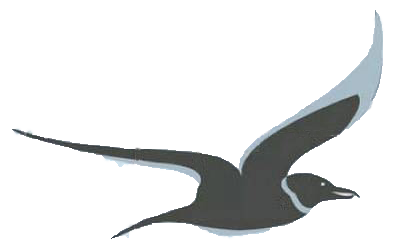 教学分析
enter the relevant text
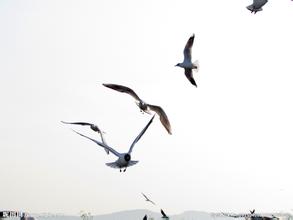 请单击这里添加关于这部分的结论、介绍、分析等信息。请单击这里添加关于这部分的结论、介绍、分析等信息.请单击这里添加关于这部分的结论、介绍、分析等信息。
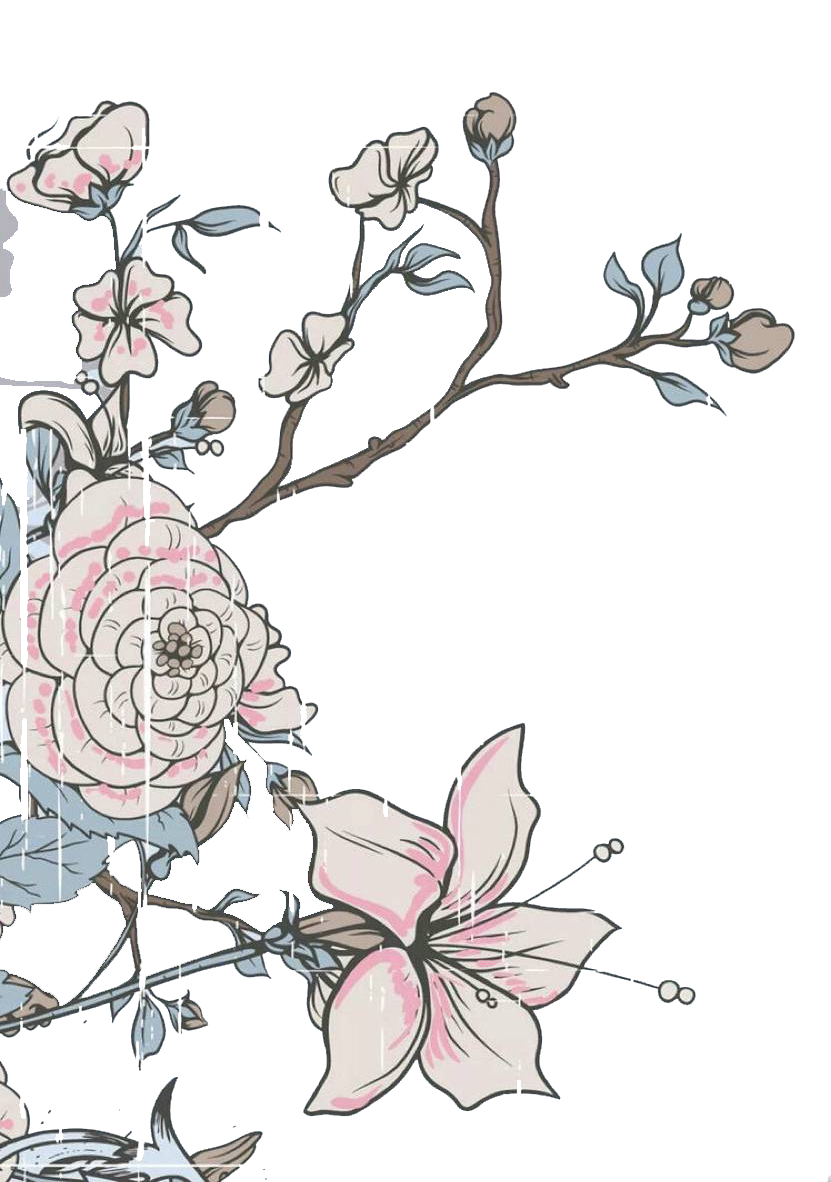 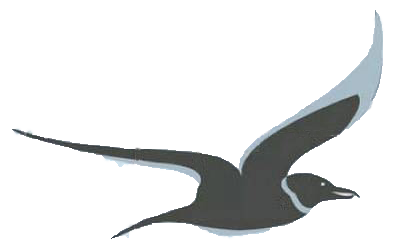 教学分析
enter the relevant text
请单击这里添加关于这部分的结论、介绍、分析等信息。
请添加关于这部分的结论
请单击这里添加关于这部分的结论、介绍、分析等信息。
请添加关于这部分的结论
请单击这里添加关于这部分的结论、介绍、分析等信息。
请添加关于这部分的结论
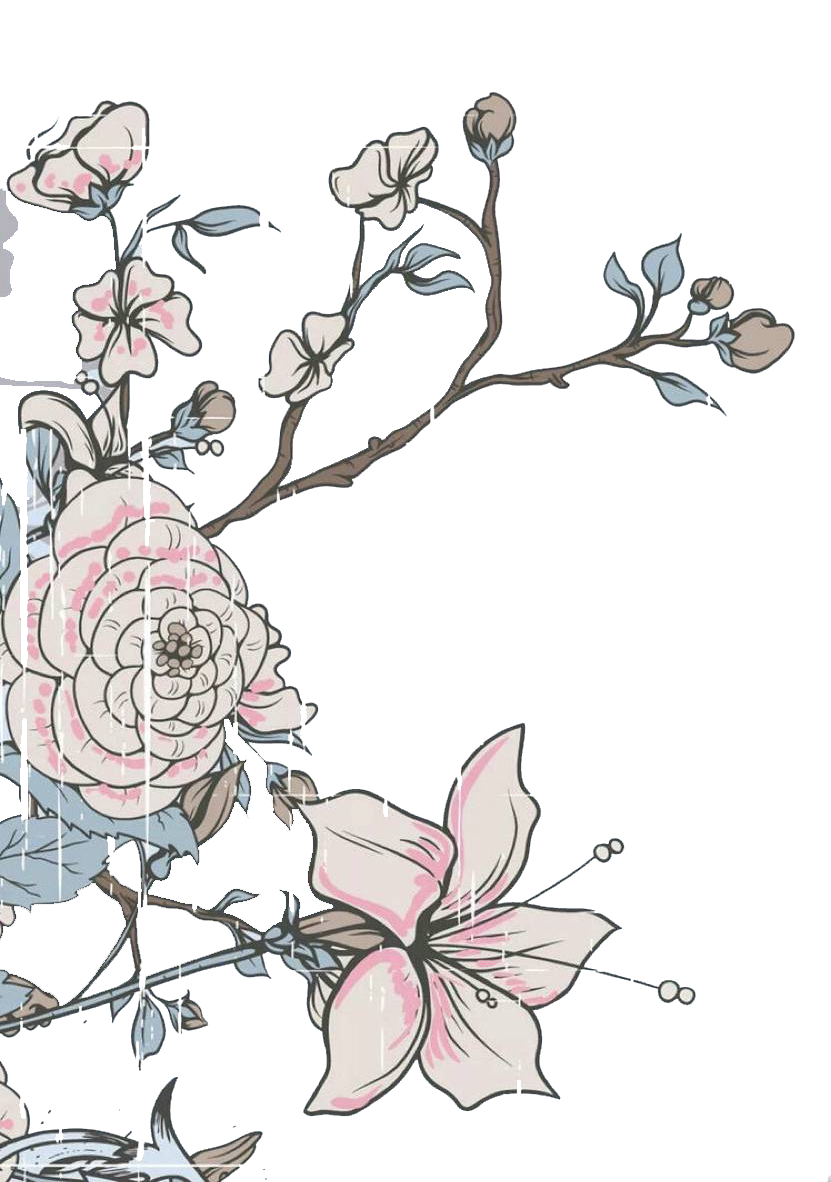 请单击这里添加关于这部分的结论、介绍、分析等信息。
请添加关于
这部分的结论
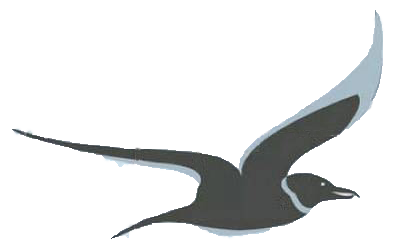 教学分析
enter the relevant text
添加标题
添加标题
请单击这里添加关于这部分的结论、介绍、分析等信息。请单击这里添加关于这部分的结论、介绍、分析等信息.请单击这里添加关于这部分的结论、介绍、分析等信息。
请单击这里添加关于这部分的结论、介绍、分析等信息。请单击这里添加关于这部分的结论、介绍、分析等信息.请单击这里添加关于这部分的结论、介绍、分析等信息。
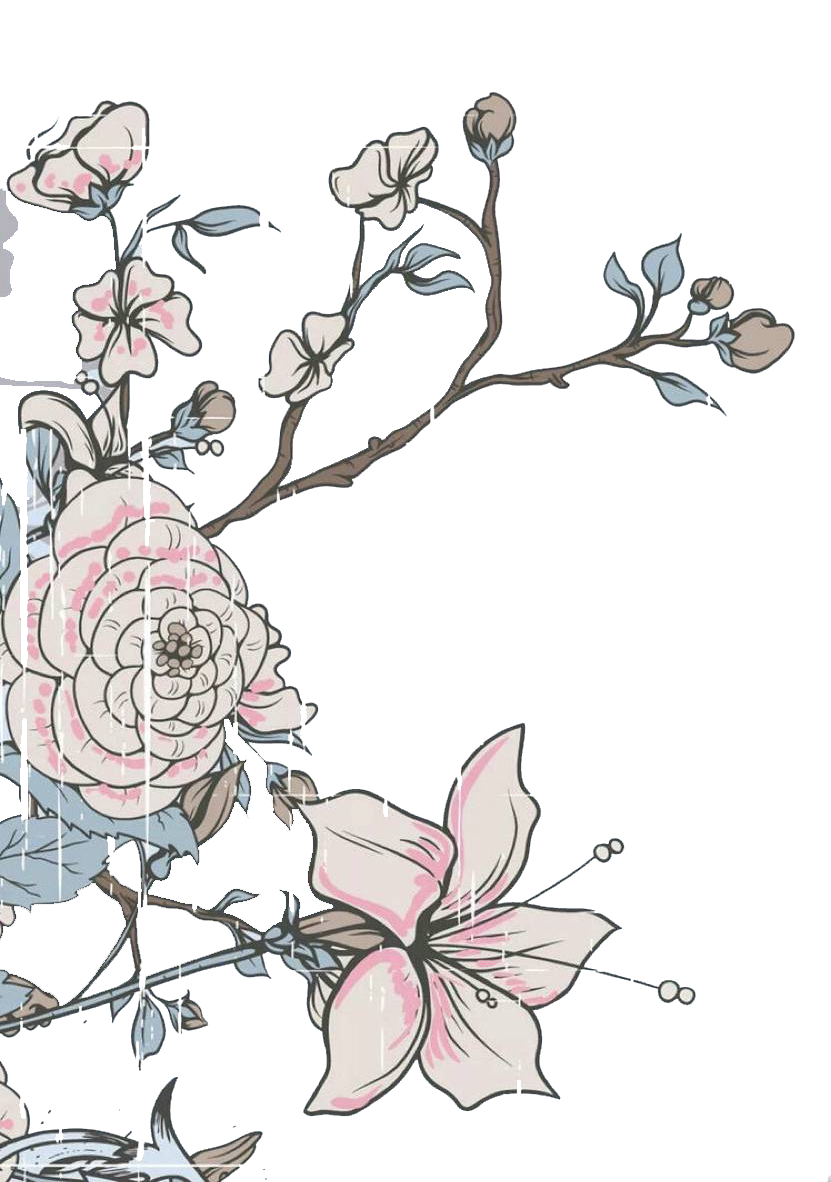 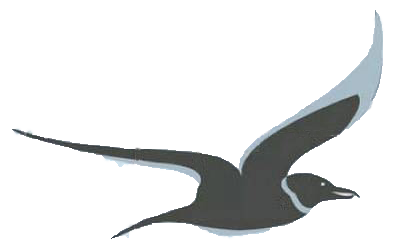 教学分析
enter the relevant text
添加标题
添加标题
添加标题
请单击这里添加关于这部分的结论、介绍、分析等信息。
请单击这里添加关于这部分的结论、介绍、分析等信息。
请单击这里添加关于这部分的结论、介绍、分析等信息。
添加标题
添加标题
添加标题
添加标题
请单击这里添加关于这部分的结论、介绍、分析等信息。
请单击这里添加关于这部分的结论、介绍、分析等信息。
请单击这里添加关于这部分的结论、介绍、分析等信息。
请单击这里添加关于这部分的结论、介绍、分析等信息。
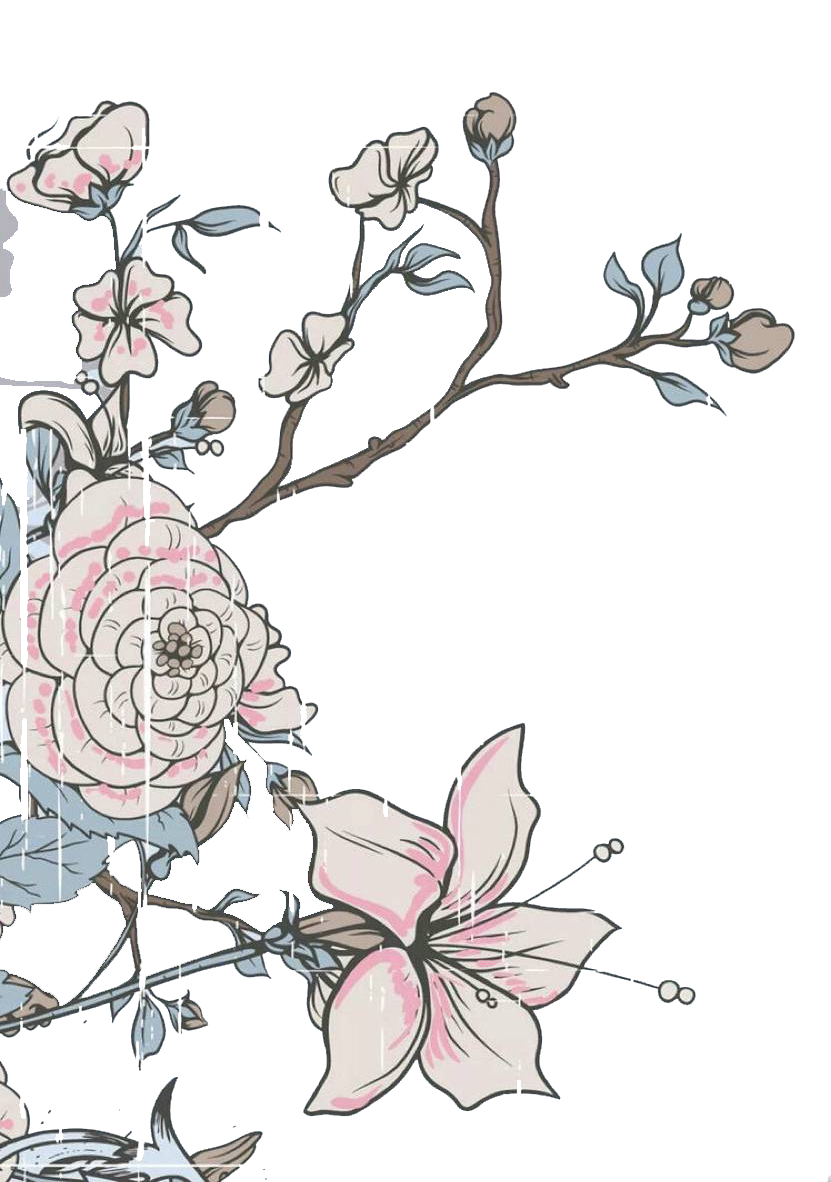 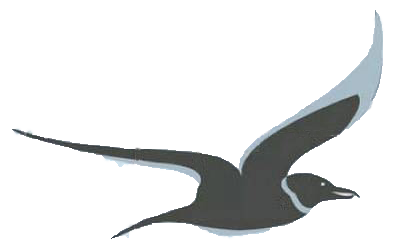 教学分析
enter the relevant text
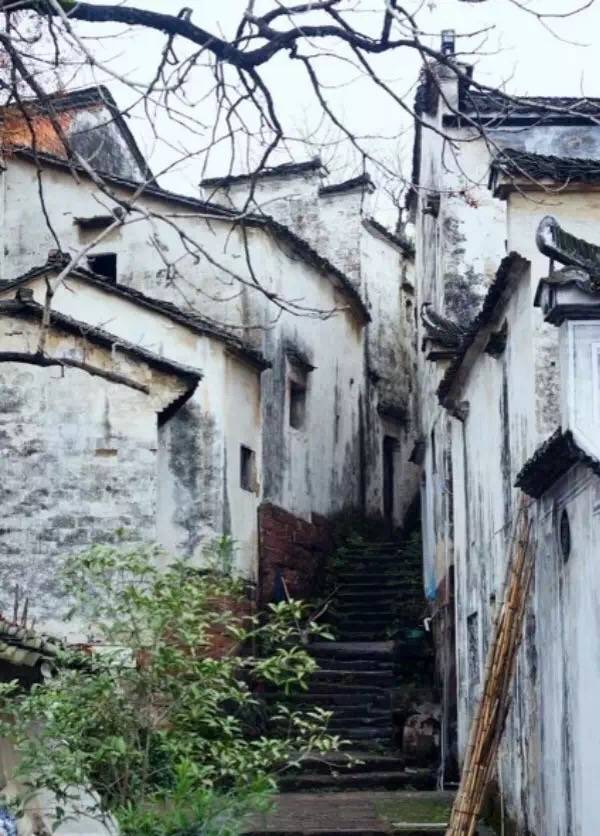 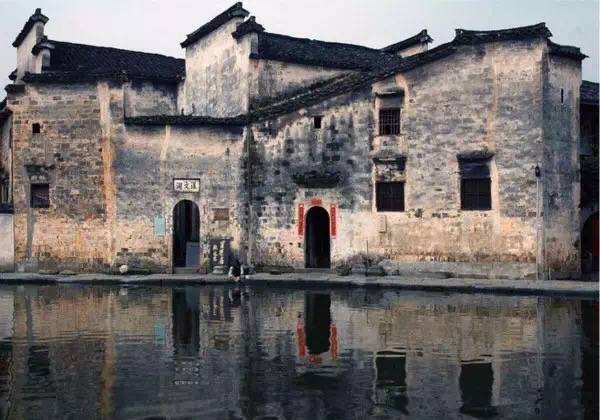 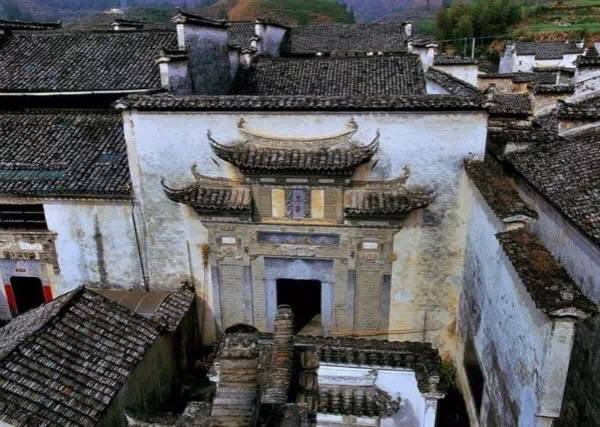 请单击这里添加关于这部分的结论、介绍、分析等信息。
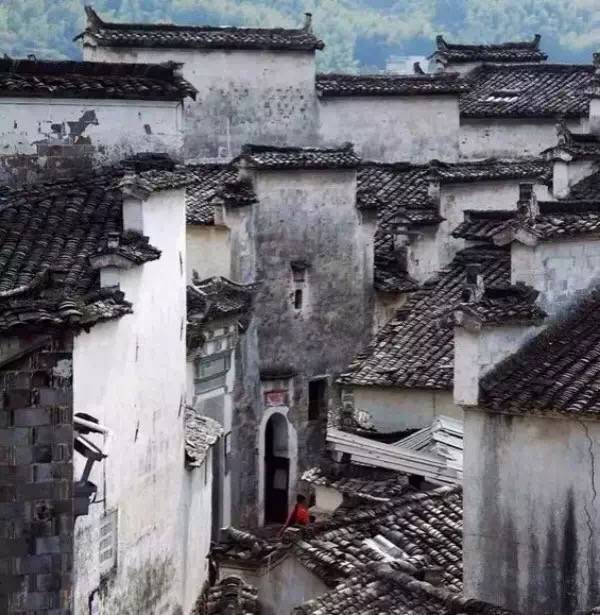 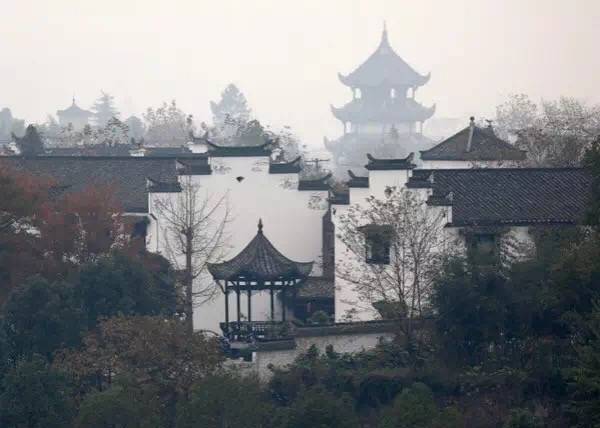 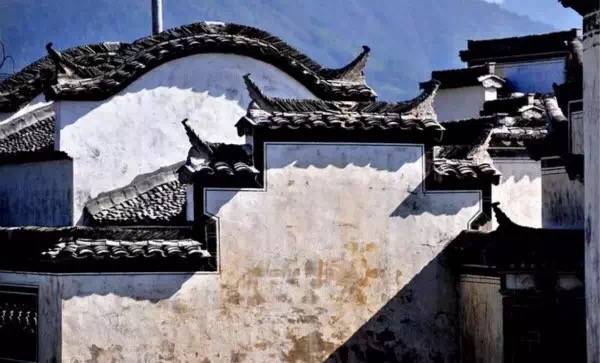 请单击这里添加关于这部分的结论、介绍、分析等信息。
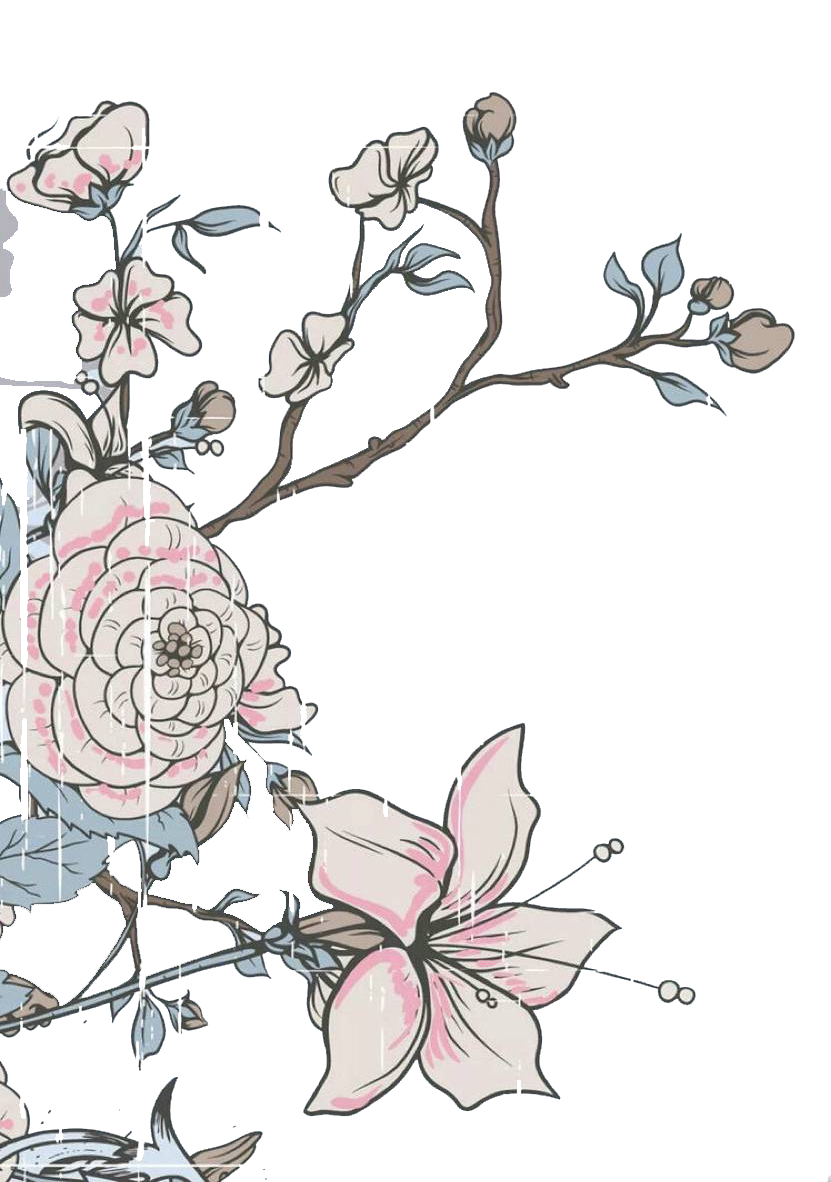 教学设计
请单击这里添加关于这部分的结论、介绍、分析等信息。请单击这里添加关于这部分的结论、介绍、分析等信息。
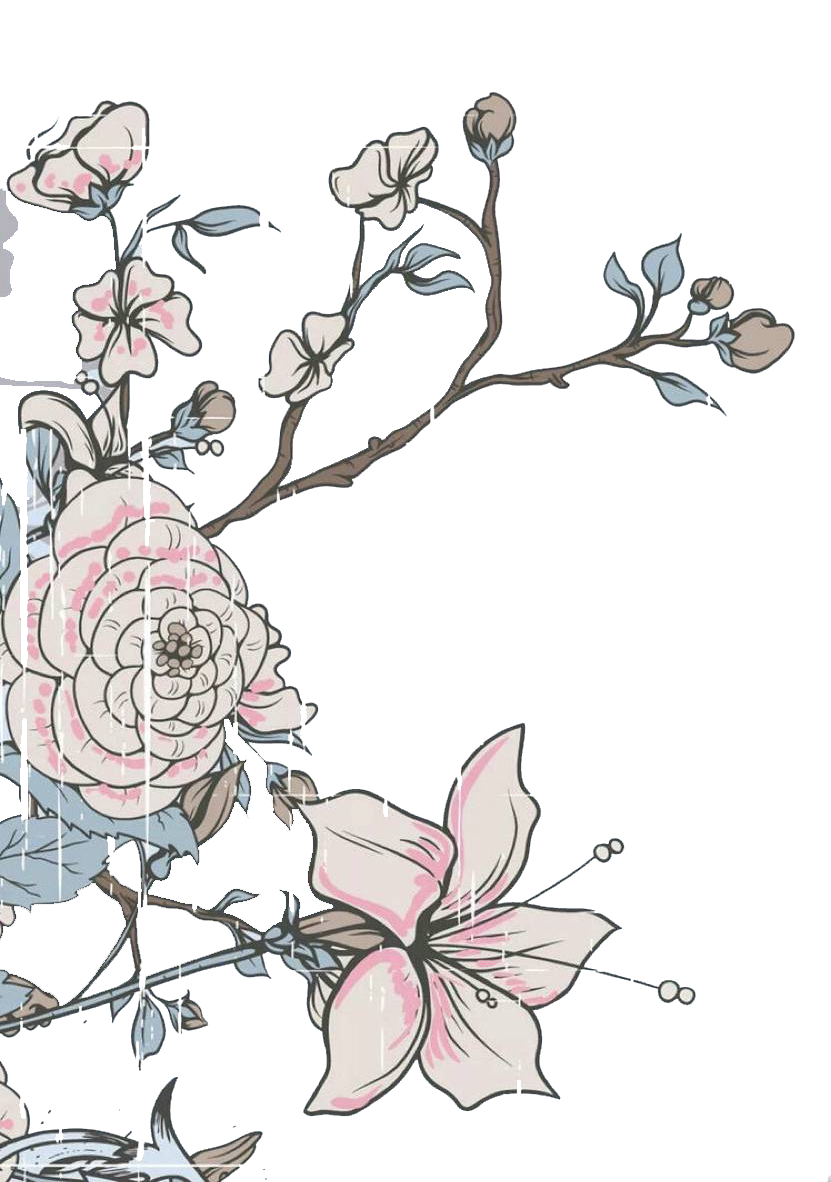 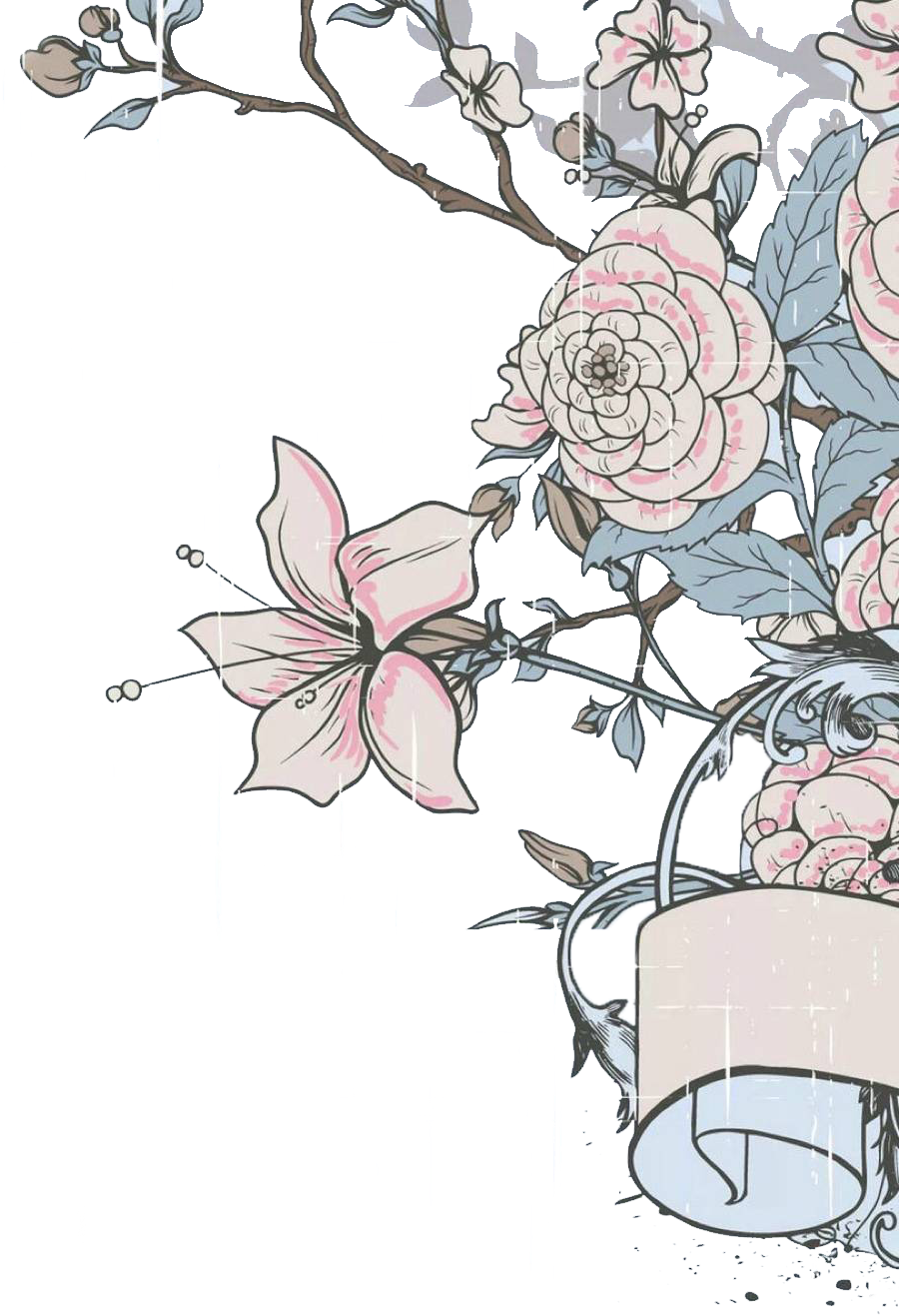 单击添加标题
单击添加标题
请单击这里添加关于这部分的结论、介绍、分析等信息。
请单击这里添加关于这部分的结论、介绍、分析等信息。
单击添加标题
单击添加标题
请单击这里添加关于这部分的结论、介绍、分析等信息。
请单击这里添加关于这部分的结论、介绍、分析等信息。
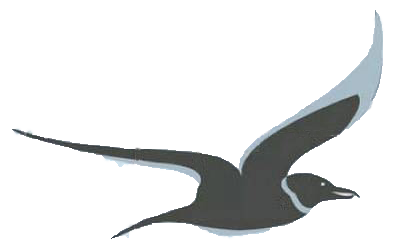 教学设计
enter the relevant text
请单击这里添加关于这部分的结论、介绍、分析等信息。
请单击这里添加关于这部分的结论、介绍、分析等信息。
请单击这里添加关于这部分的结论、介绍、分析等信息。
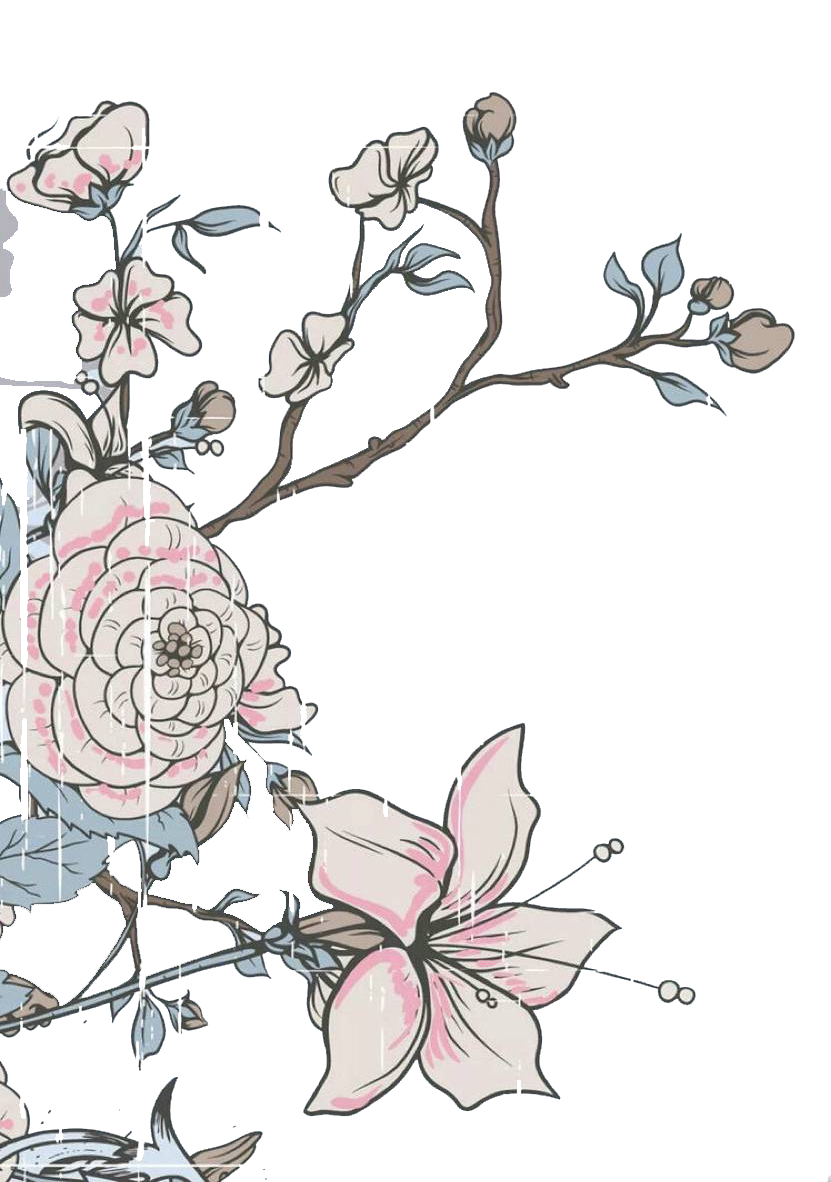 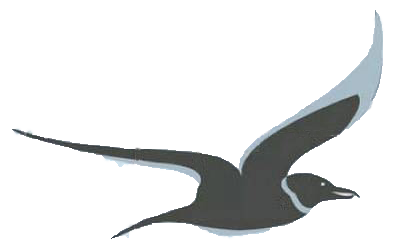 教学设计
enter the relevant text
添加标题
添加标题
添加标题
添加标题
请单击这里添加关于这部分的结论、介绍、分析等信息。请单击这里添加关于这部分的结论、介绍、分析等信息。
请单击这里添加关于这部分的结论、介绍、分析等信息。请单击这里添加关于这部分的结论、介绍、分析等信息。
请单击这里添加关于这部分的结论、介绍、分析等信息。请单击这里添加关于这部分的结论、介绍、分析等信息。
请单击这里添加关于这部分的结论、介绍、分析等信息。请单击这里添加关于这部分的结论、介绍、分析等信息。
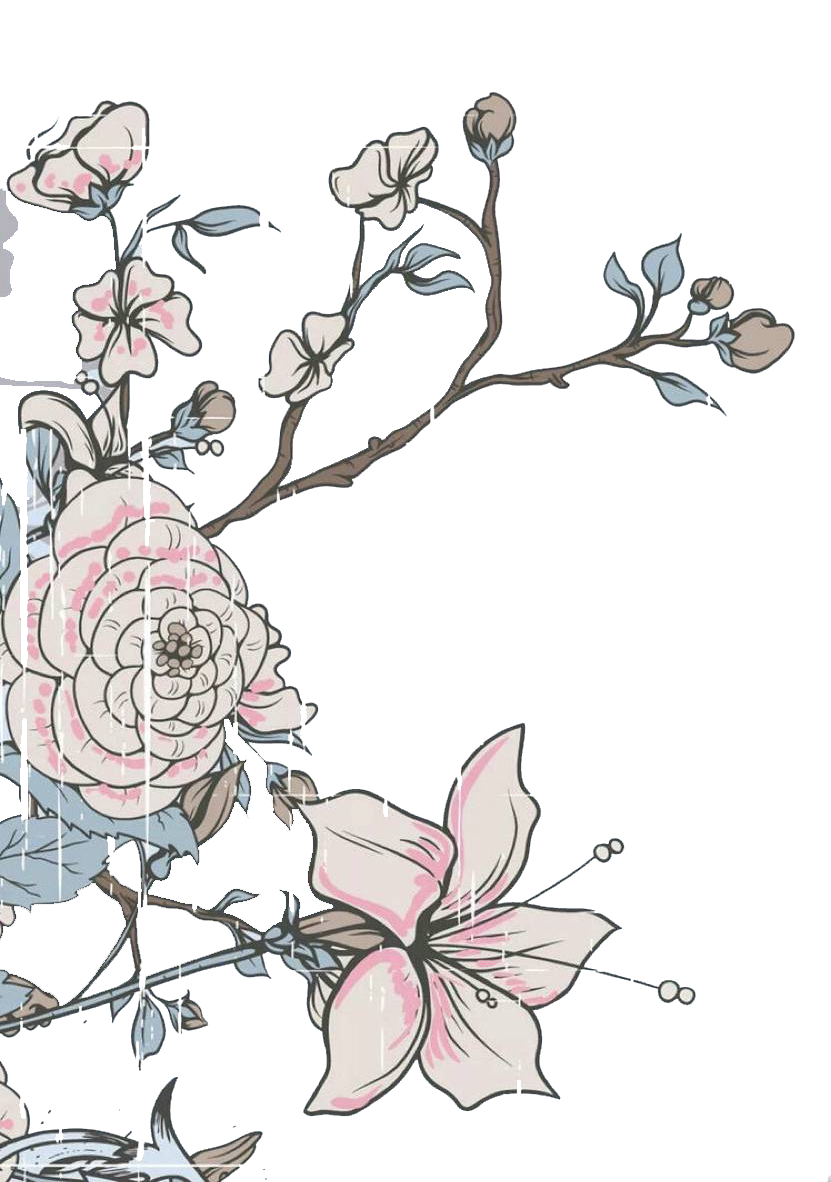 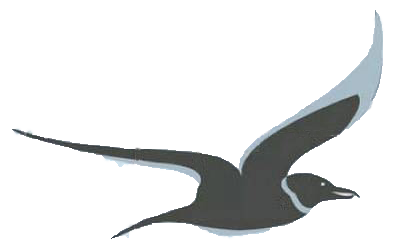 教学设计
enter the relevant text
04
请单击这里添加关于这部分的结论、介绍、分析等信息。
请单击这里添加关于这部分的结论、介绍、分析等信息。
03
请单击这里添加关于这部分的结论、介绍、分析等信息。
请单击这里添加关于这部分的结论、介绍、分析等信息。
02
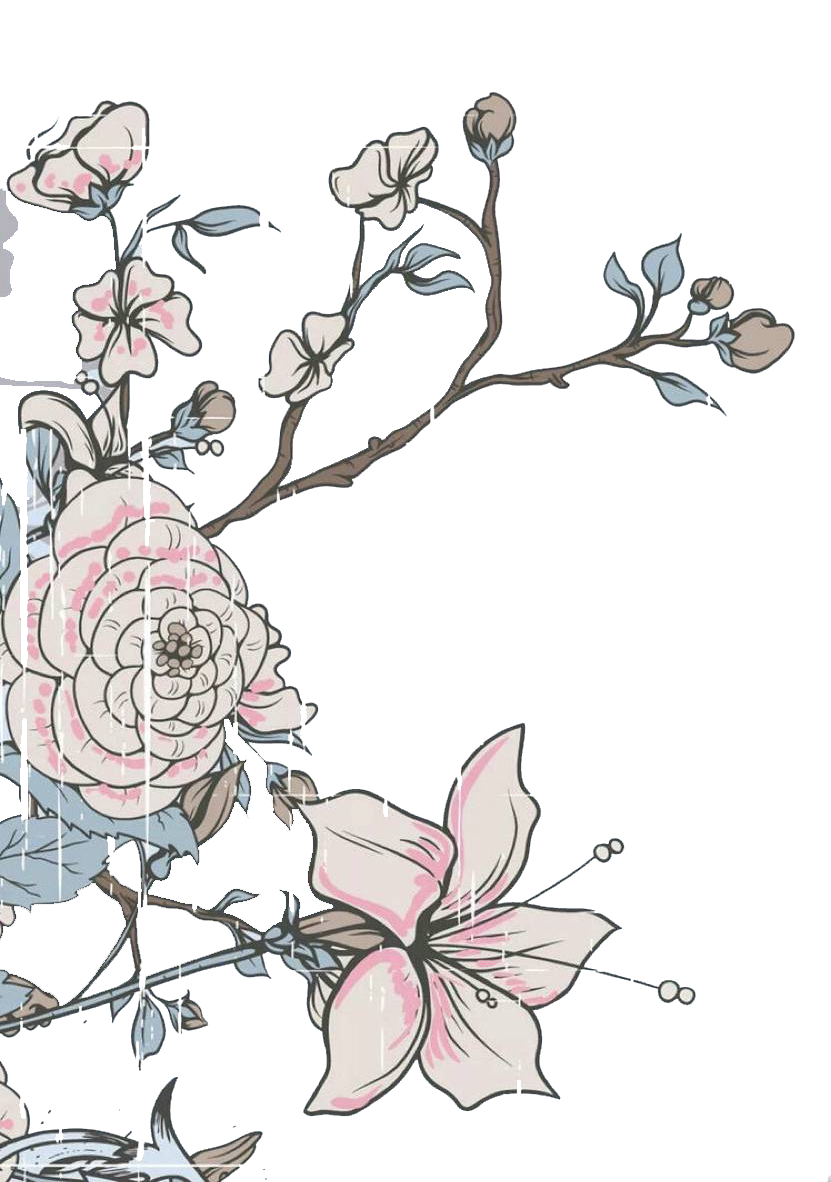 01
教学过程
请单击这里添加关于这部分的结论、介绍、分析等信息。请单击这里添加关于这部分的结论、介绍、分析等信息。
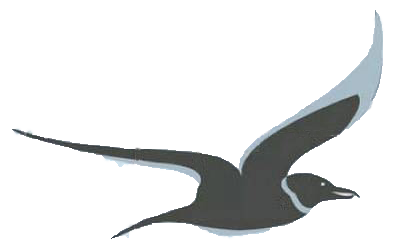 教学过程
enter the relevant text
请单击这里添加关于这部分的结论、介绍、分析等信息。请单击这里添加关于这部分的结论、介绍、分析等信息.请单击这里添加关于这部分的结论、介绍、分析等信息。
请单击这里添加关于这部分的结论、介绍、分析等信息。请单击这里添加关于这部分的结论、介绍、分析等信息.请单击这里添加关于这部分的结论、介绍、分析等信息。
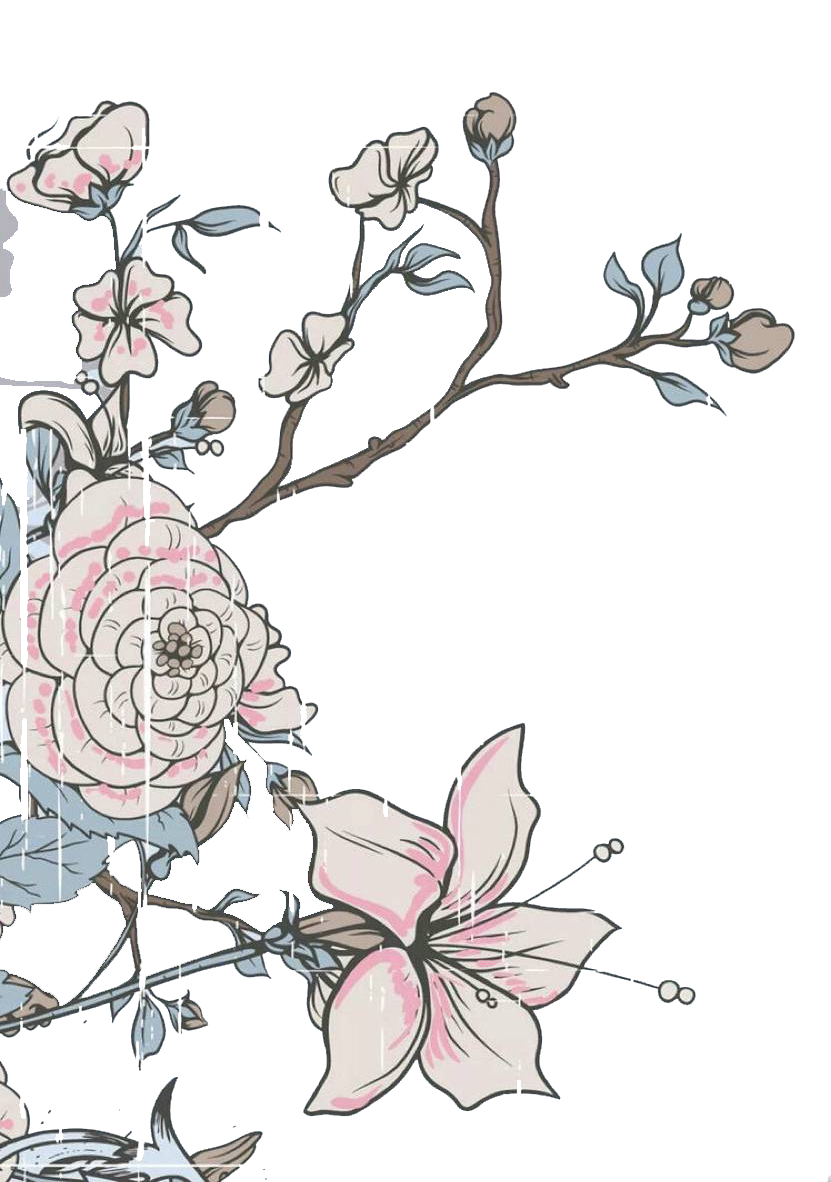 添加标题
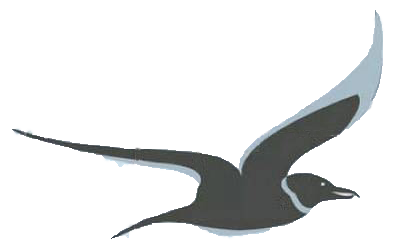 教学过程
03.
请单击这里添加关于这部分的结论、介绍、分析等信息。
enter the relevant text
01.
请单击这里添加关于这部分的结论、介绍、分析等信息。
04.
请单击这里添加关于这部分的结论、介绍、分析等信息。
02.
请单击这里添加关于这部分的结论、介绍、分析等信息。
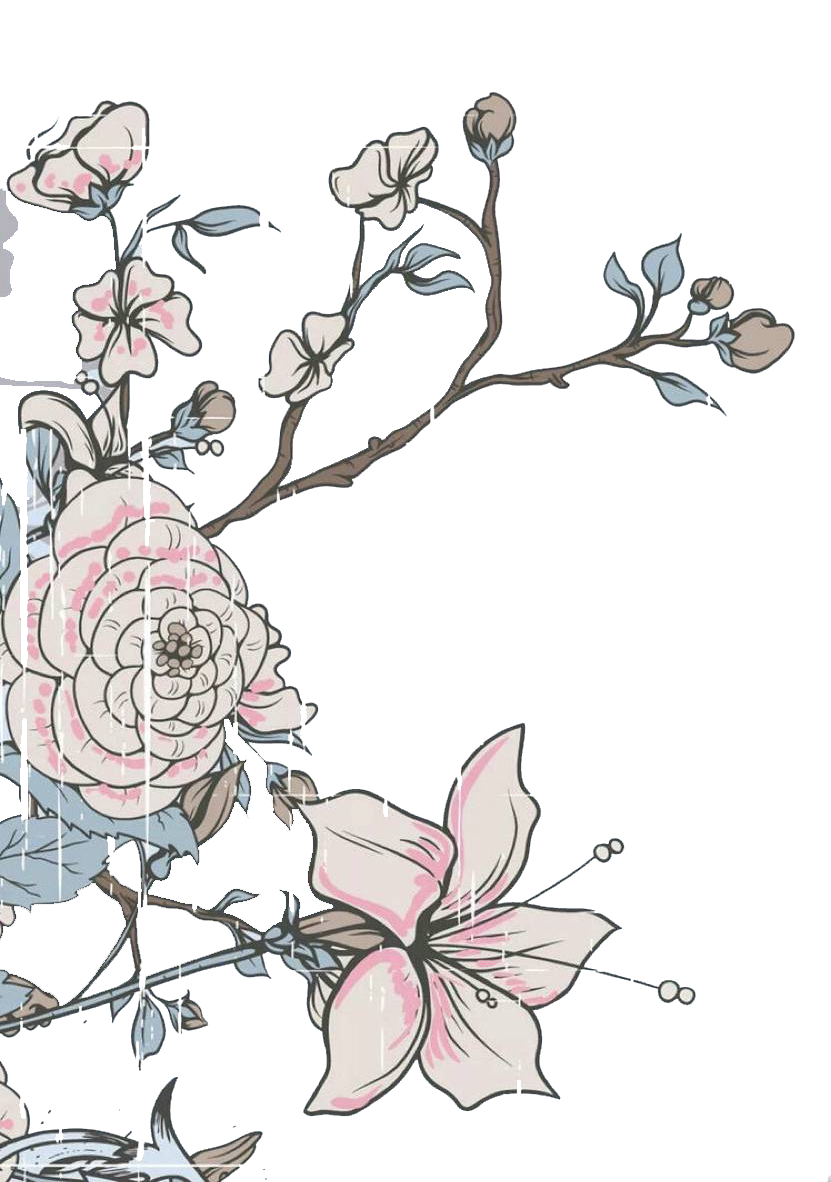 05.
请单击这里添加关于这部分的结论、介绍、分析等信息。
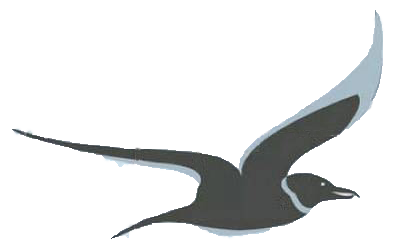 教学过程
enter the relevant text
请单击这里添加关于这部分的结论、介绍、分析等信息。
请单击这里添加关于这部分的结论、介绍、分析等信息。
请单击这里添加关于这部分的结论、介绍、分析等信息。
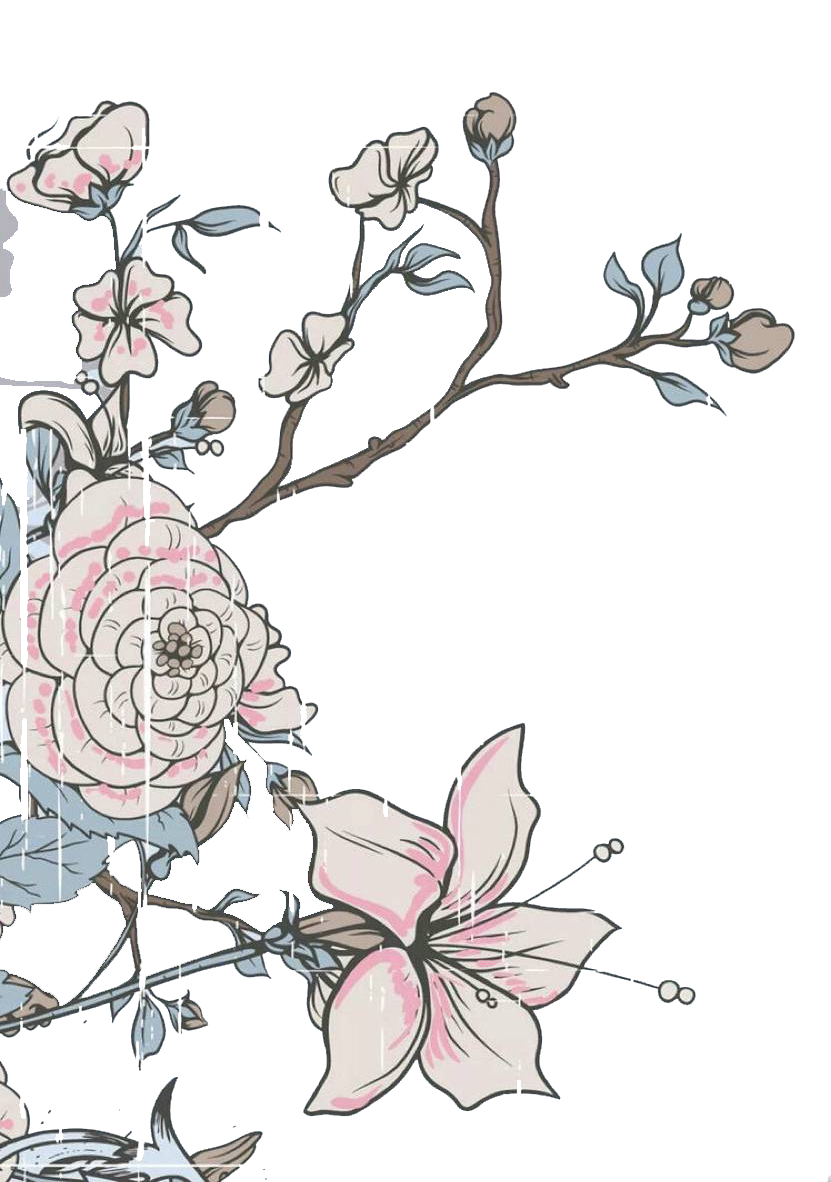 请单击这里添加关于这部分的结论、介绍、分析等信息。请单击这里添加关于这部分的结论、介绍、分析等信息.
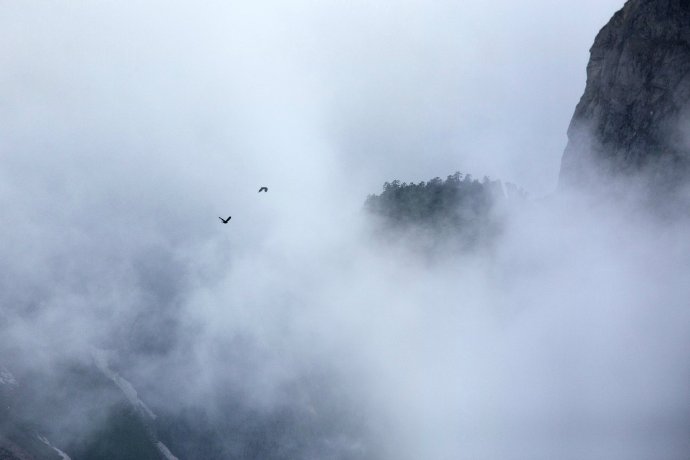 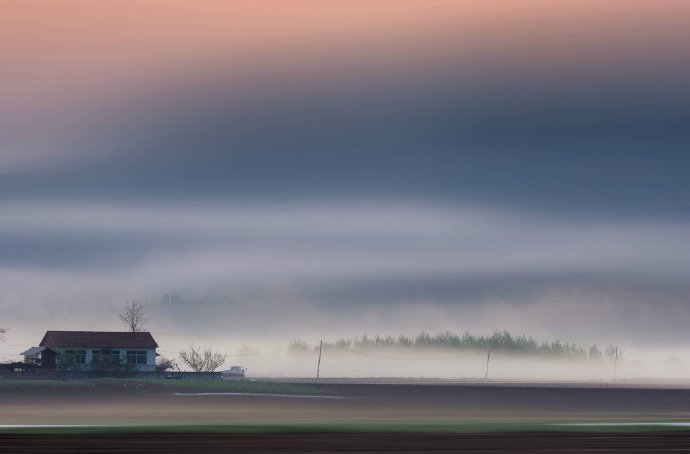 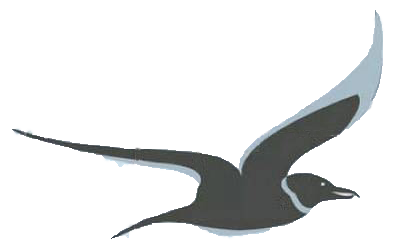 教学过程
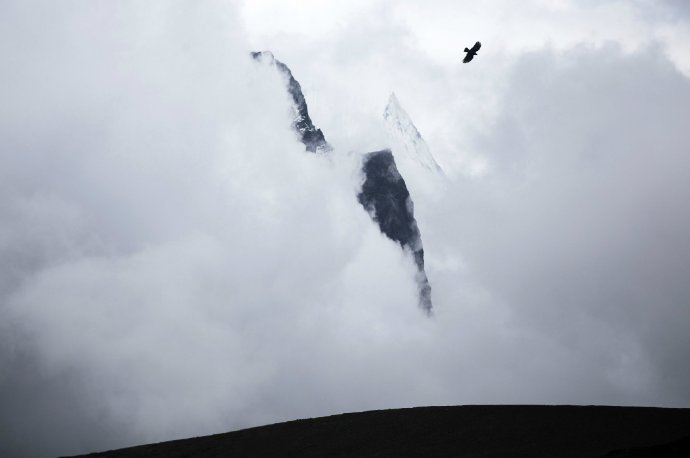 enter the relevant text
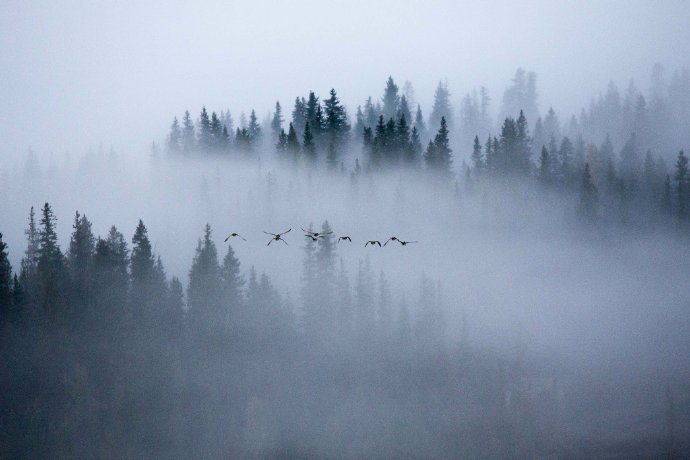 请单击这里添加关于这部分的结论、介绍、分析等信息。请单击这里添加关于这部分的结论、介绍、分析等信息.
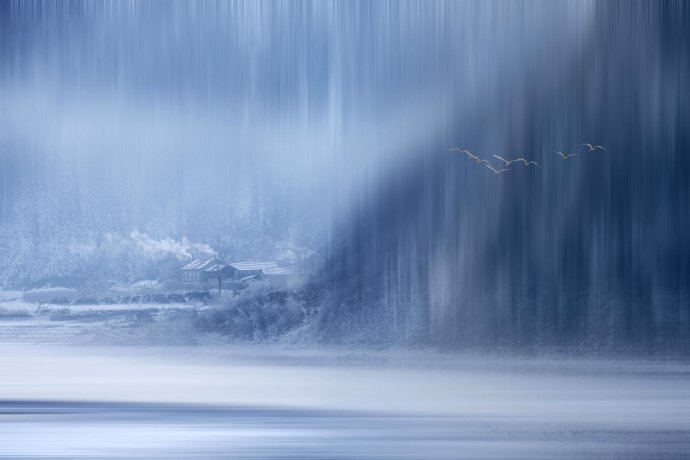 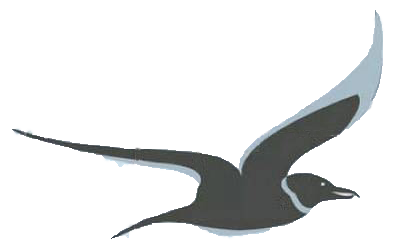 教学过程
enter the relevant text
请单击这里添加关于这部分的结论、介绍、分析等信息。请单击这里添加关于这部分的结论、介绍、分析等信息.
请单击这里添加关于这部分的结论、介绍、分析等信息。请单击这里添加关于这部分的结论、介绍、分析等信息.
请单击这里添加关于这部分的结论、介绍、分析等信息。请单击这里添加关于这部分的结论、介绍、分析等信息.
请单击这里添加关于这部分的结论、介绍、分析等信息。请单击这里添加关于这部分的结论、介绍、分析等信息.
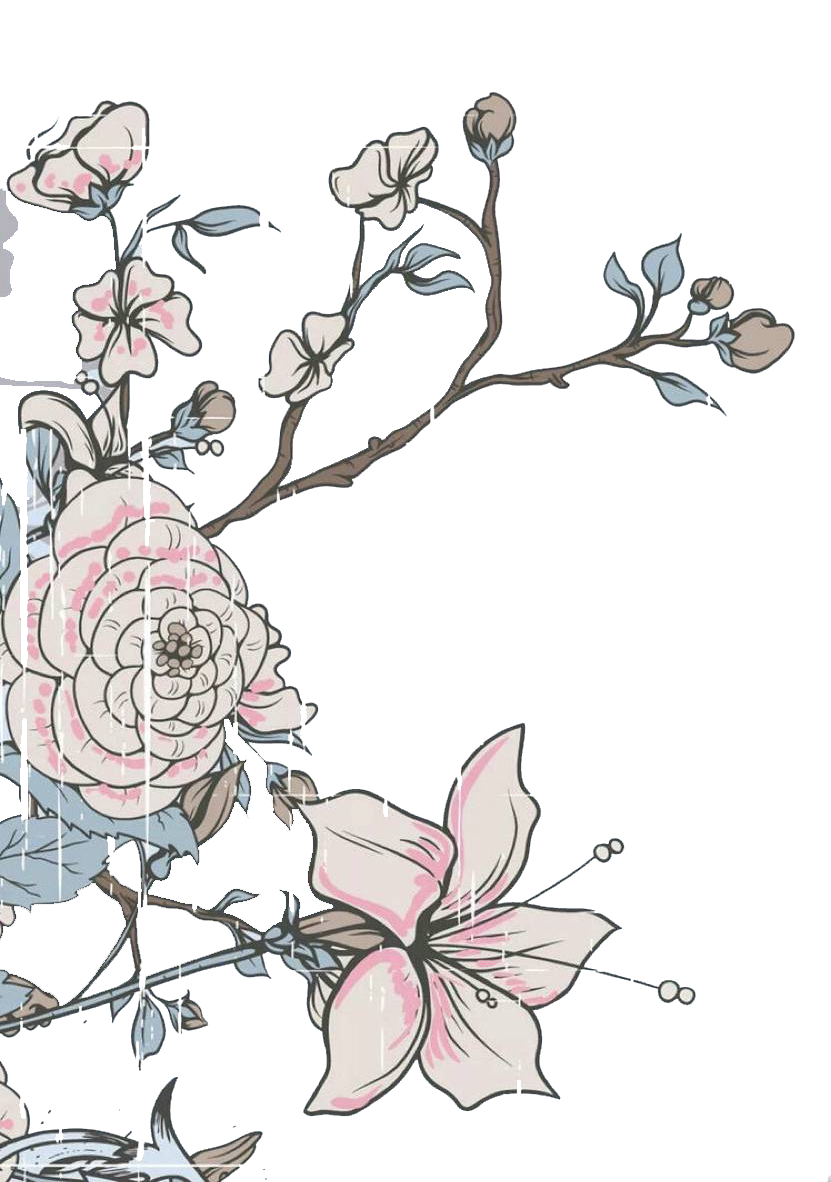 教学反思
请单击这里添加关于这部分的结论、介绍、分析等信息。请单击这里添加关于这部分的结论、介绍、分析等信息。
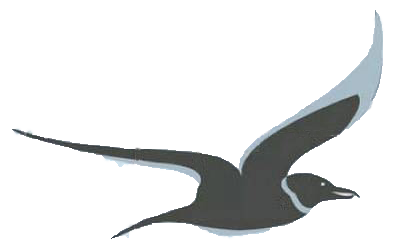 教学反思
enter the relevant text
请单击这里添加关于这部分的信息。
请单击这里添加关于这部分的信息。
添加标题
添加标题
添加标题
添加标题
添加标题
请单击这里添加关于这部分的信息。
请单击这里添加关于这部分的信息。
请单击这里添加关于这部分的信息。
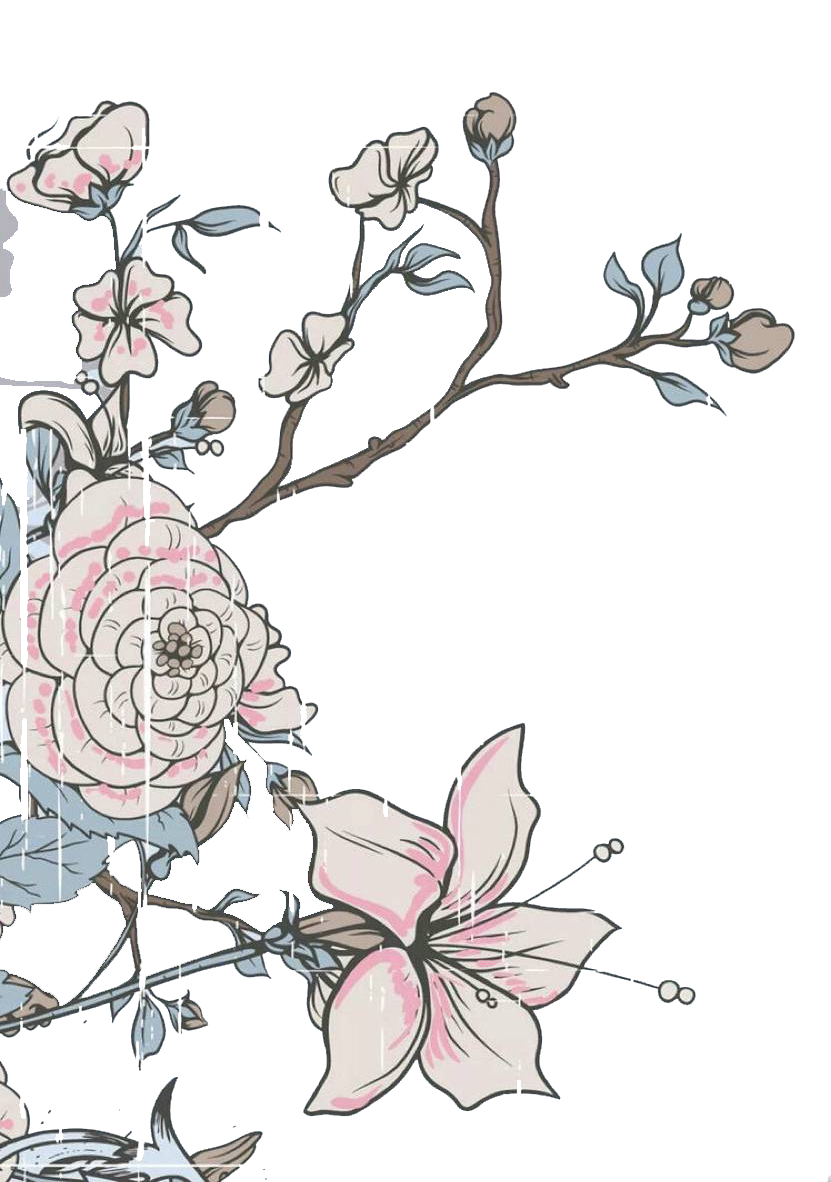 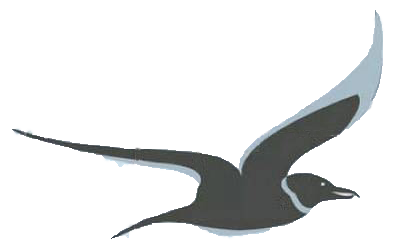 教学反思
1
enter the relevant text
请单击这里添加关于这部分的结论、介绍、分析等信息。
6
2
请单击这里添加关于这部分的结论、介绍、分析等信息。
请单击这里添加关于这部分的结论、介绍、分析等信息。
3
5
请单击这里添加关于这部分的结论、介绍、分析等信息。
请单击这里添加关于这部分的结论、介绍、分析等信息。
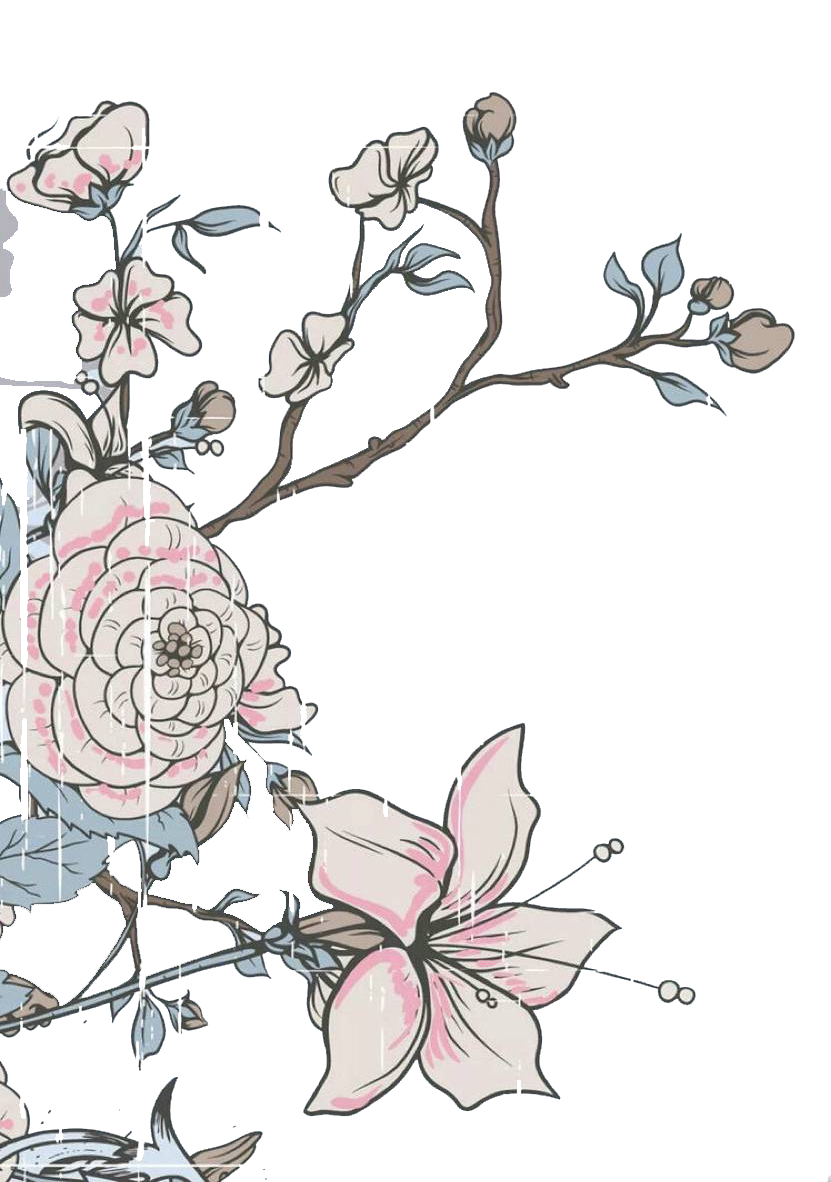 4
请单击这里添加关于这部分的结论、介绍、分析等信息。
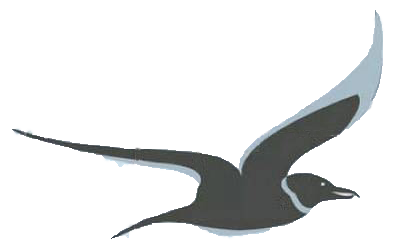 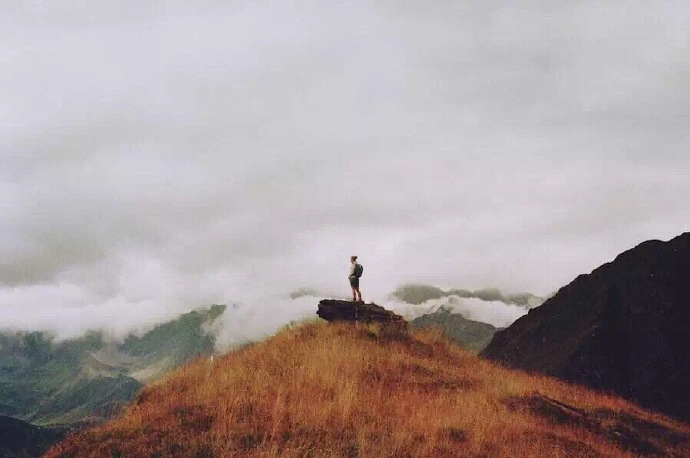 教学反思
enter the relevant text
请单击这里添加关于这部分的信息
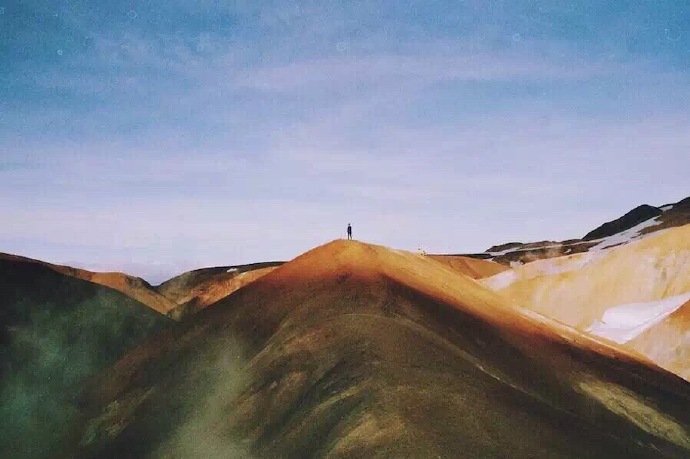 添加标题
请单击这里添加关于这部分的结论、介绍、分析等信息。请单击这里添加关于这部分的结论、介绍、分析等信息.
请单击这里添加关于这部分的信息
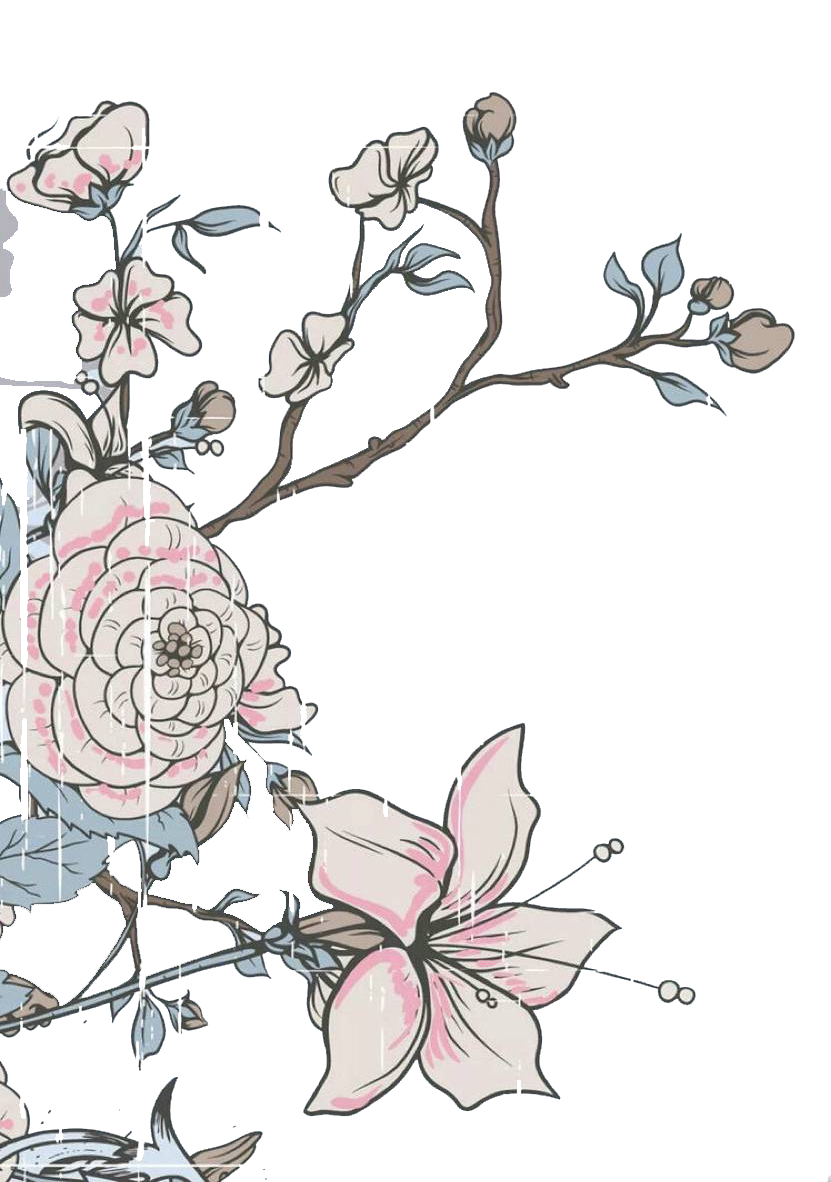 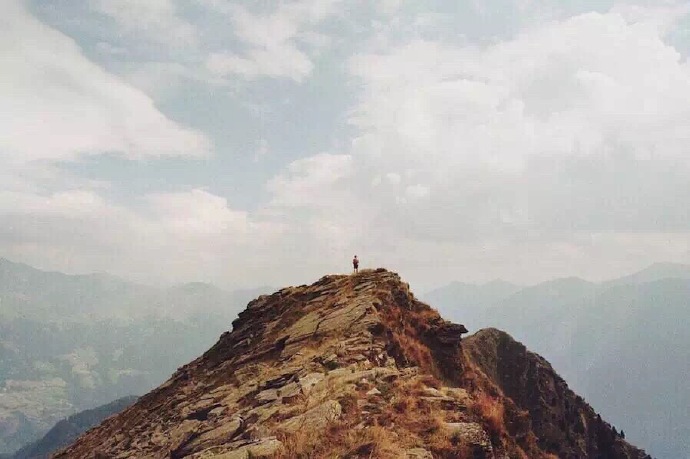 请单击这里添加关于这部分的信息
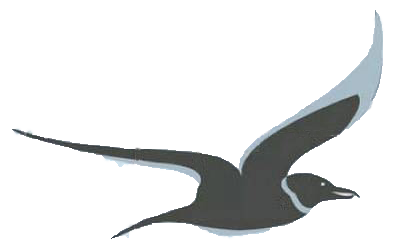 教学反思
enter the relevant text
请单击这里添加关于这部分的信息。
请单击这里添加关于这部分的结论、介绍、分析等信息。请单击这里添加关于这部分的结论、介绍、分析等信息.
请单击这里添加关于这部分的信息。
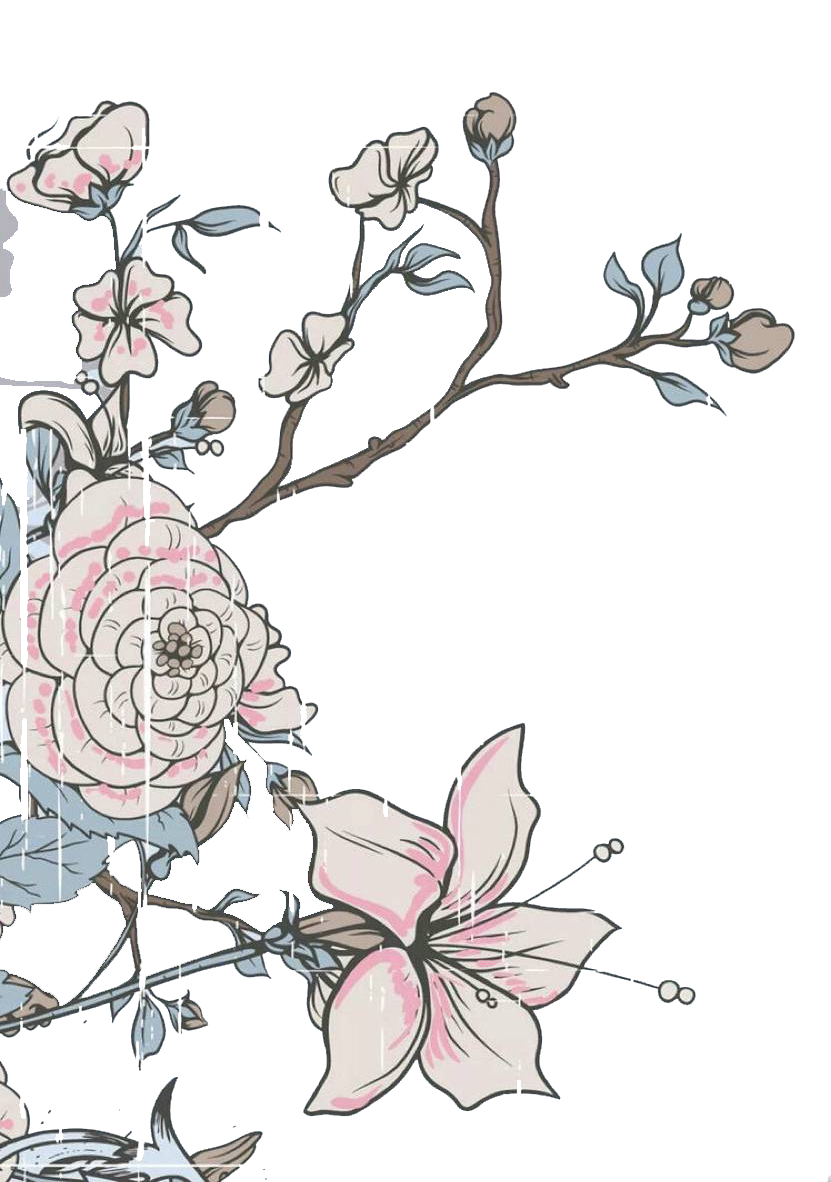 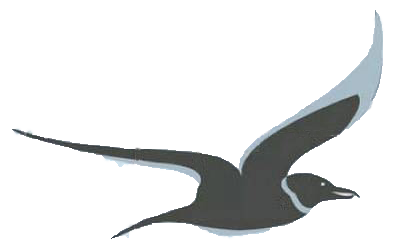 教学反思
enter the relevant text
50%
60%
75%
30%
添加标题
添加标题
添加标题
添加标题
请单击这里添加关于这部分的结论、介绍、分析等信息。
请单击这里添加关于这部分的结论、介绍、分析等信息。
请单击这里添加关于这部分的结论、介绍、分析等信息。
请单击这里添加关于这部分的结论、介绍、分析等信息。
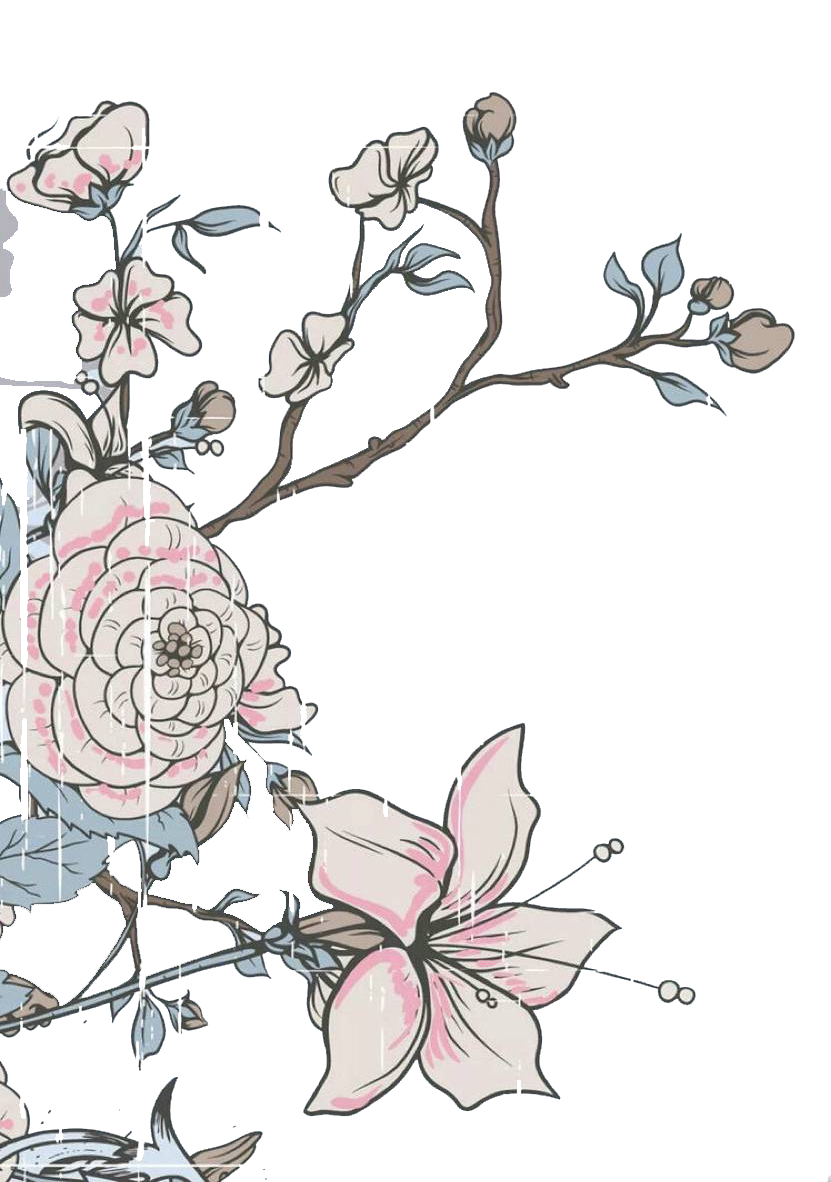 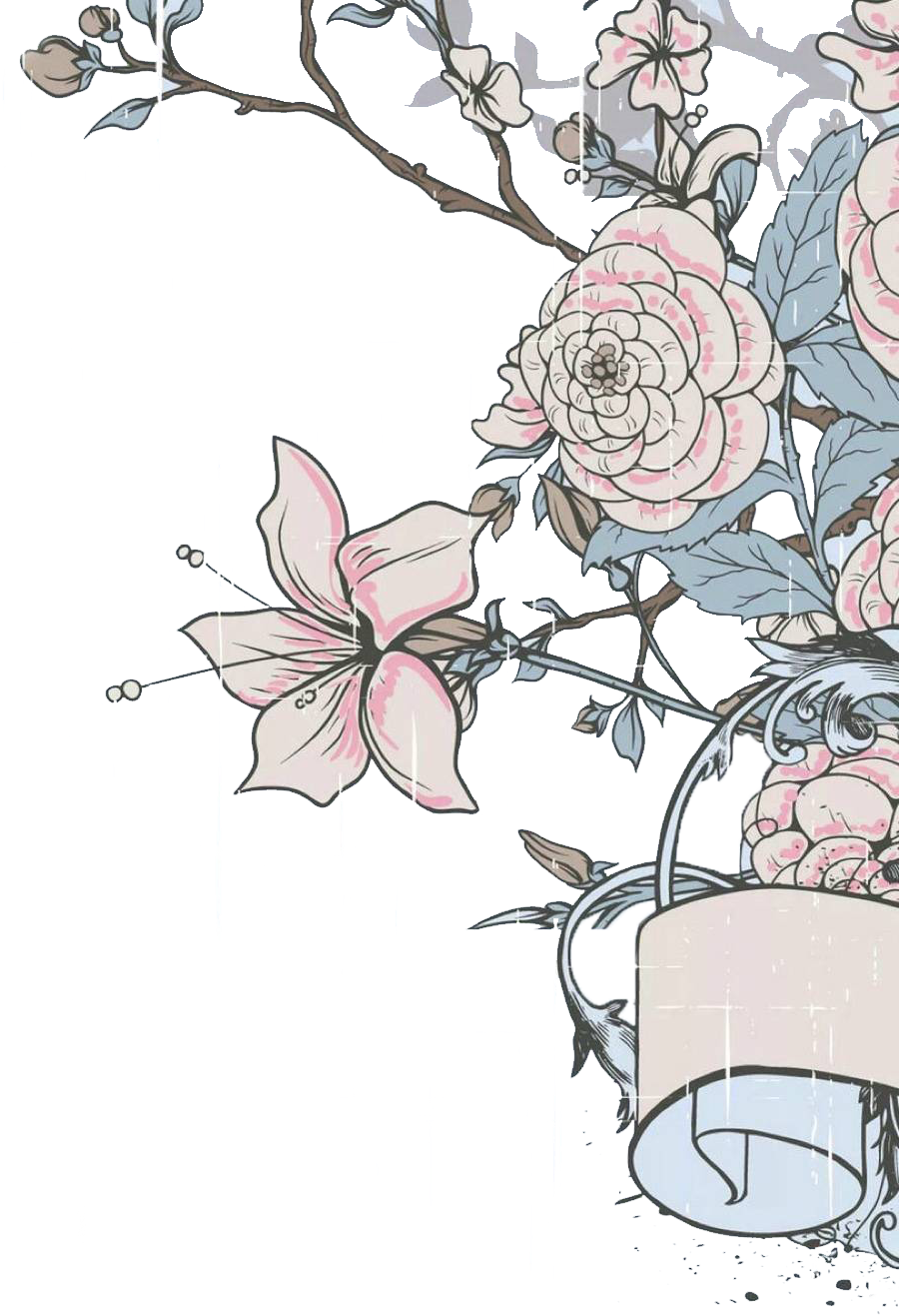 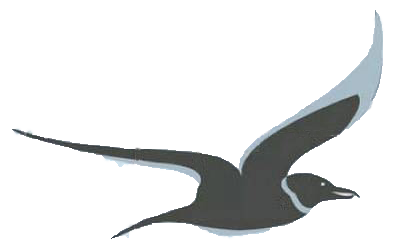 谢谢聆听
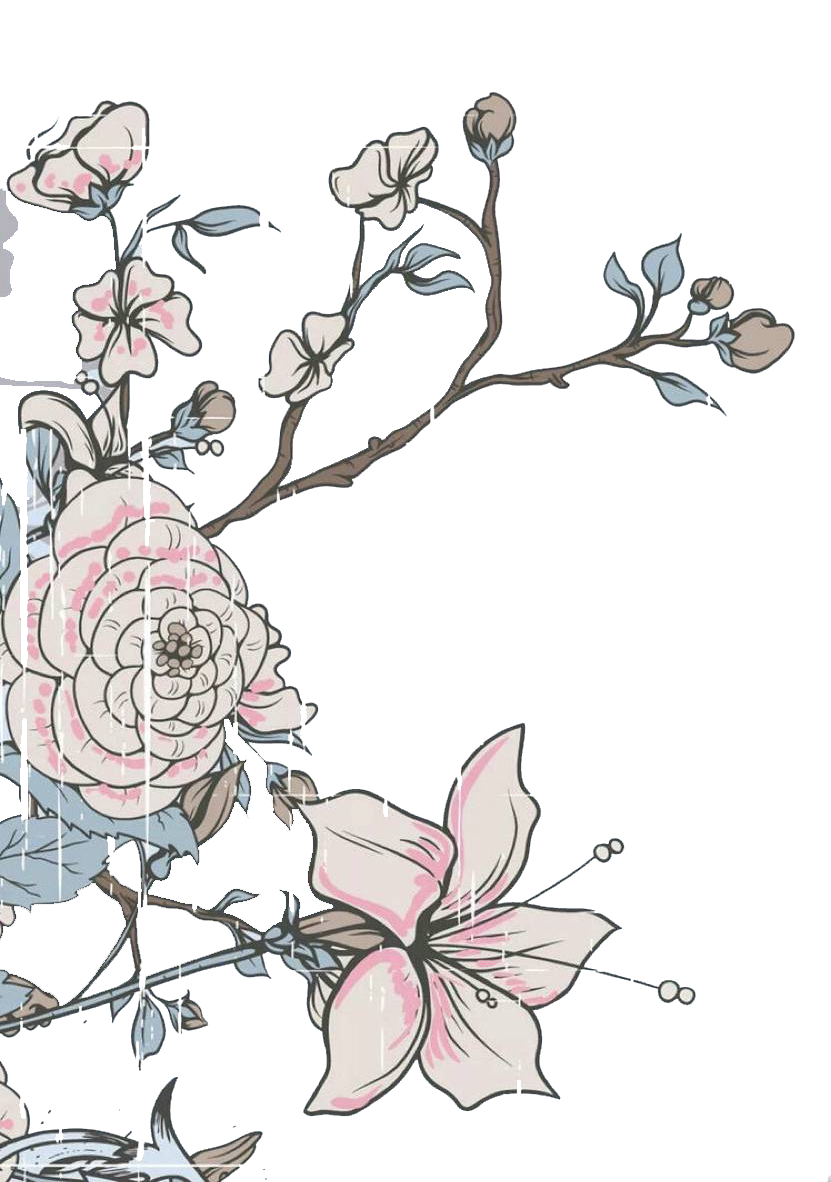 适用于教师说课、信息化教学等
汇报人：xiazaii
XX年XX月